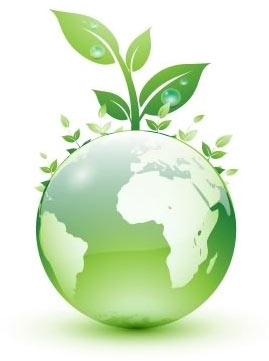 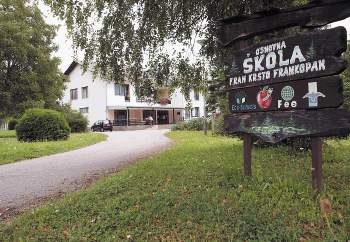 ZDRAV ŽIVOT U NAŠOJ ŠKOLI
UČENIČKA ZADRUGA „BOBOVAC”

PREHRANA- Jabuka „Kraljica voća”, projekt, dan započinjemo voćem

EKO ŠKOLA - EKO AKCIJE - radne akcije, pošumljavanje
ZDRAVLJE JE OKO NAS – mi kao primjer drugim školama

SPORT –obilježavanje Hrvatskog olimpijskog dana, sportske aktivnosti škole, jutarnje vježbe u mlađim razredima, Škola plivanja

ZDRAVSTVENI ODGOJ – međupredmetno integriranje
Učenička zadruga „BOBOVAC”
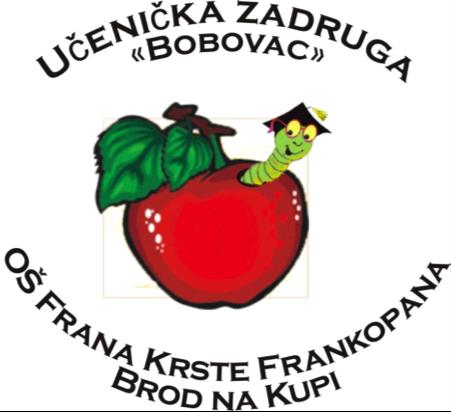 Što sve 
   učimo
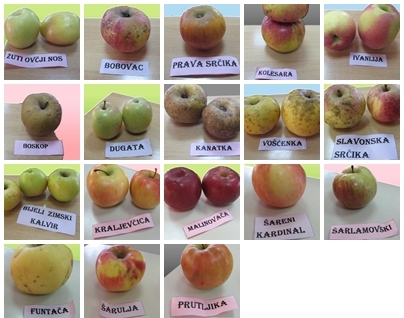 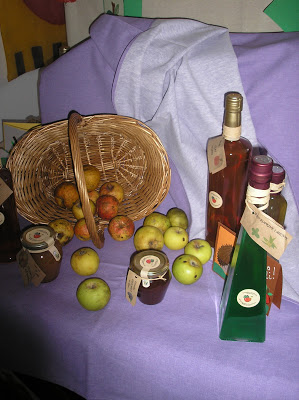 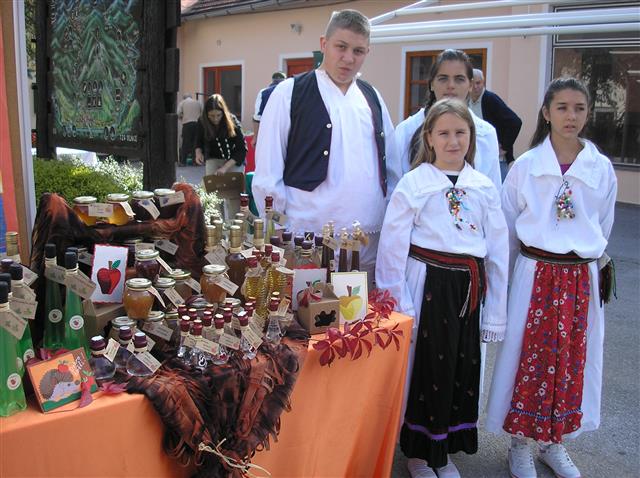 JABUKA „KRALJICA VOĆA”
Aromatizacija jabučnog octa povrćem i ljekovitim biljem : majčina dušica, neven cikla,mrkva i peršin

Sirupi protiv kašlja 
     (mladi smrekovi izdanci i maslačak)

Sokovi :
     -  od ljekovitog bilja - menta,
        stolisnik i gospina trava
     - Sokovi od koprive i mente
     -  Sokovi bazge

Proizvodi od jabuka:
pekmez od jabuka
žele od jabuka

Pekmez od šljiva 

Smotre i susreti
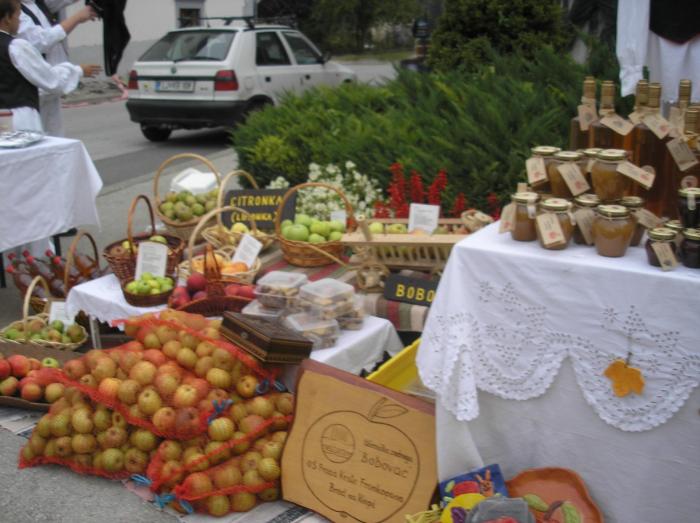 Aromatizacija jabučnog octa povrćem i ljekovitim biljem
Ljekovito djelovanje
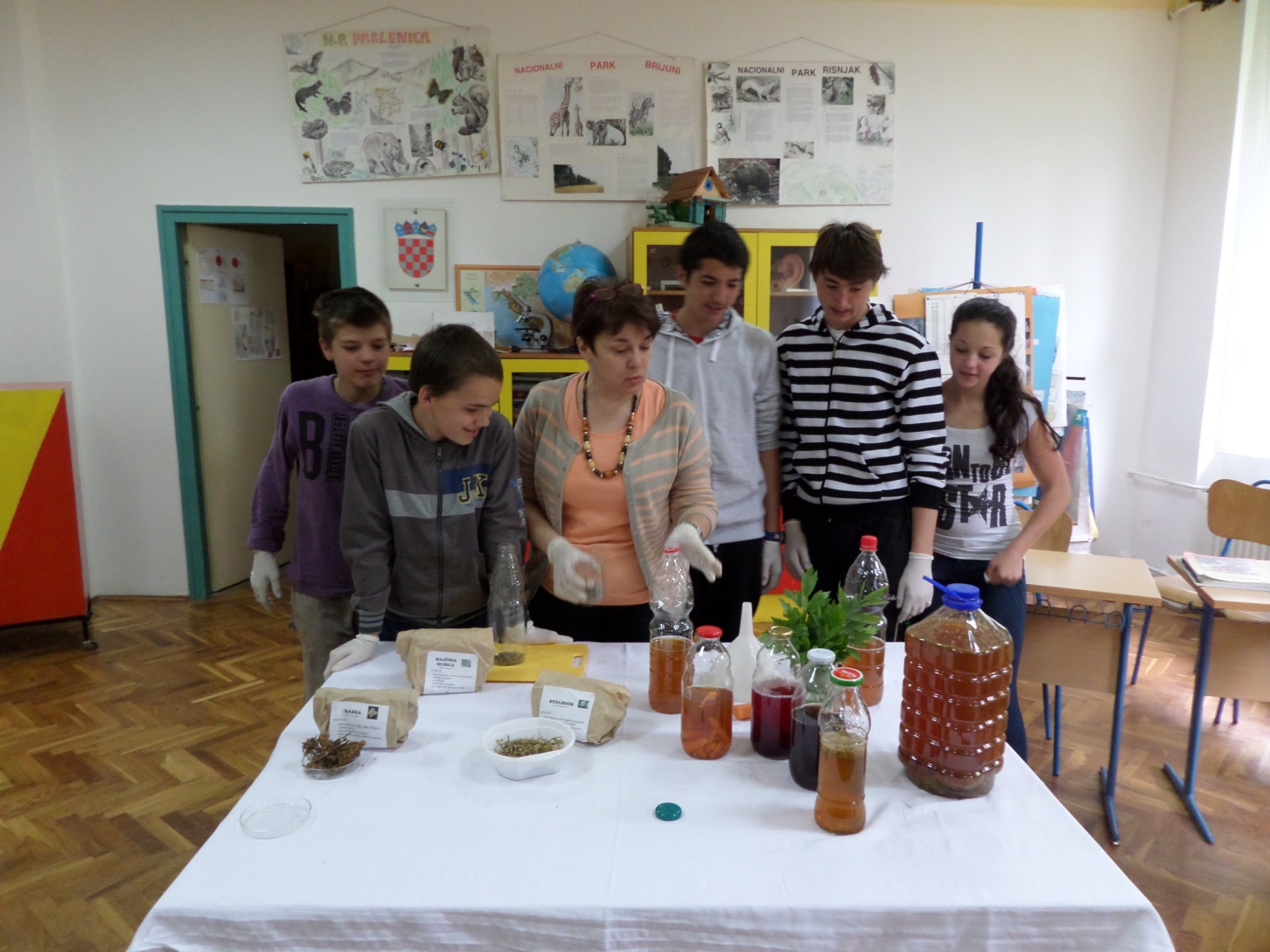 neven
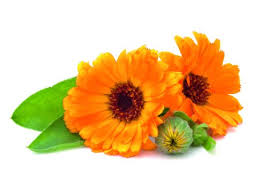 majčina dušica
kao antiseptik za rane i usnu šupljinu
ublažava grčeve
jača živce
potiče tek i probavu
pomaže kod prehlade i kašlja
kod raznih kožnih oboljenja
kod opeklina
ubrzava regeneraciju stanica
kod grčeva u želucu
kod menstrualnih grčeva
kod upale vena
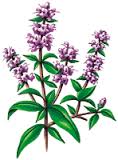 LJEKOVITO DJELOVANJE
peršin
mrkva
stari Rimljani peršin su koristili kako bi hranili gladijatore prije borbe jer on daje snagu i oštri reflekse
peršin ima preventivnu ulogu, a ujedno potiče organe na rad
u kombinaciji s jabučnim octom upotrebljava se kao začin raznim salatama ili kao napitak u raznim dijetama ili izlučivanju viška tekućine
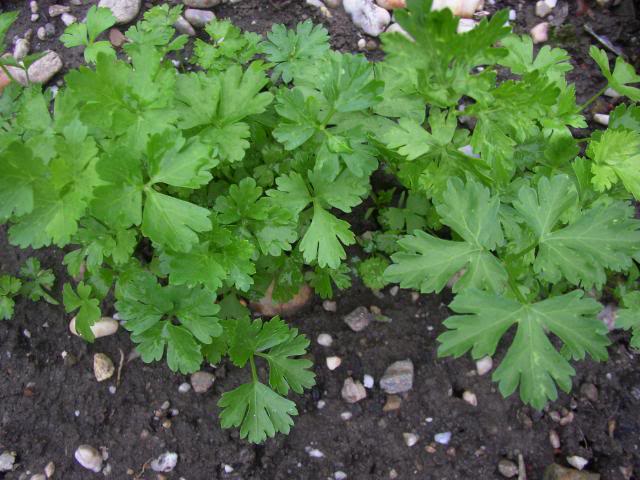 ima osebujan miris i sočan slatkast okus
jača otpornost organizma
pučka medicina mrkvu koristi za liječenje očnih bolesti, probavnog sustava, kašlja, rana, opeklina
ona je magičan lijek
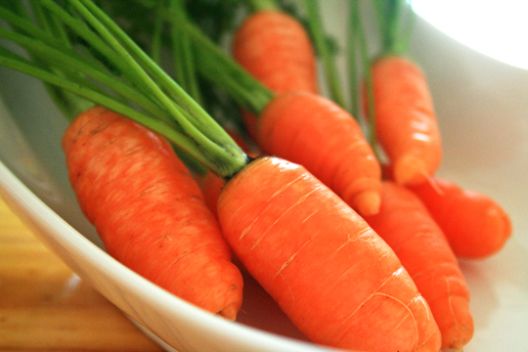 Ljekovito djelovanje:cikla
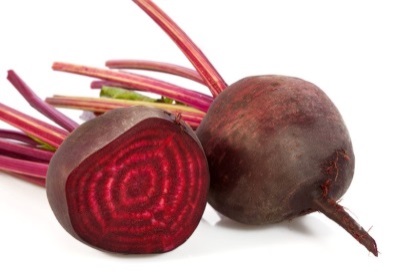 Cikla sadrži veliko bogatstvo visokovrijednih sastojaka i to onih koji obnavljaju krv i jačaju organizam
Cikla pomaže u liječenju anemije, bolesti krvnih žila, regulira nizak tlak, sprečava starenje organizma
Ljekoviti sastojci cikle čuvaju se u jabučnom octu
Ljekovito djelovanje – bazga
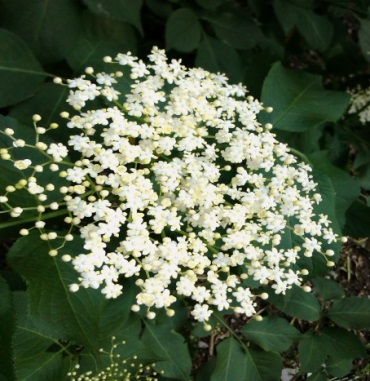 kod prehlade, kašlja, gripe, hripavca, upale pluća
kod reumatičnih oboljenja
odstranjuje teškoće prilikom mokrenja
čisti krv
kod vodene bolesti
Proizvodi od jabuka:
Pekmez od jabuka
Žele od jabuka
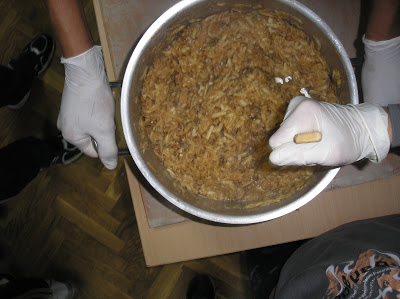 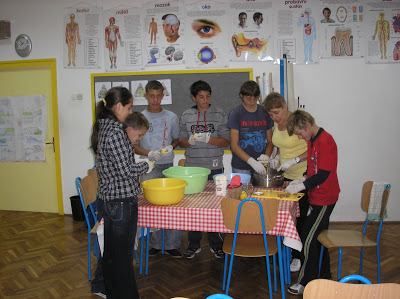 EKO AKCIJE
Radne akcije



		
			Berba jabuka
	Pošumljavanje
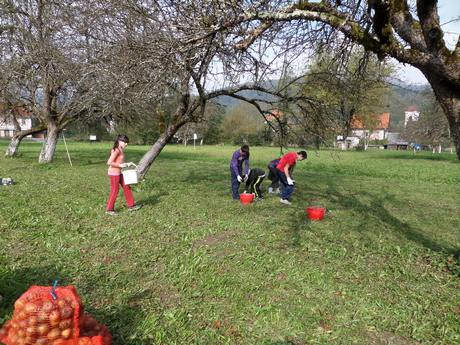 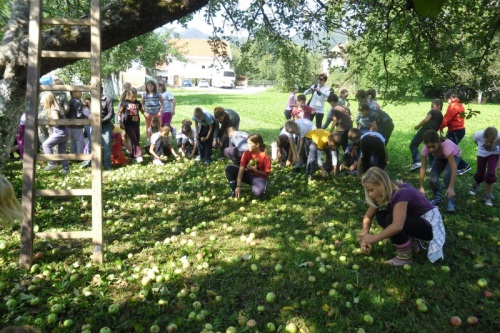 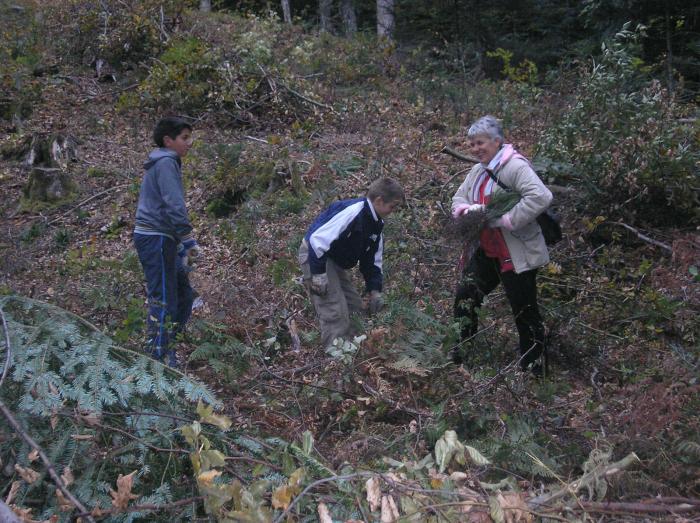 MI KAO PRIMJER/ DOMAĆINI
Naši gosti
Prezentiramo gostima drugih škola kako živjeti  zdravo
Degustacija naših proizvoda-pekmeze, sirupe, proizvode ljekovitog bilja
Pokloni – bookmarkeri sa biljkopričom
	
	Čavle			Brajda			Zagreb
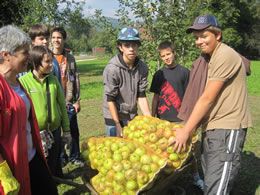 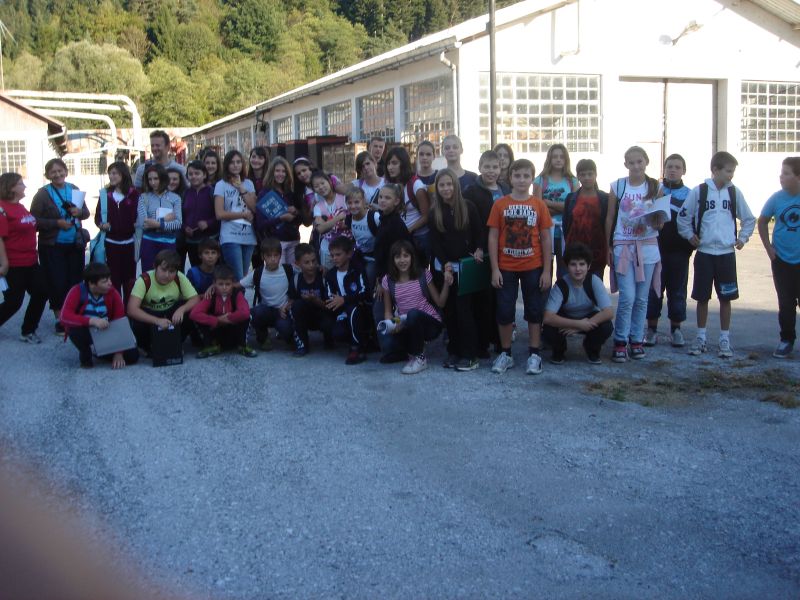 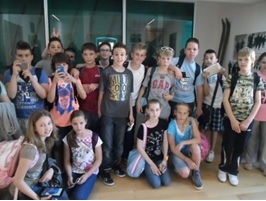 SPORT
obilježavanje Hrvatskog olimpijskog dana
 sportske aktivnosti škole
 jutarnje vježbe u mlađim razredima 
škola plivanja
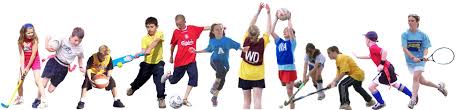 Obilježavanje Hrvatskog olimpijskog dana
Discipline natjecanja/
      OLIMPIJSKI VIŠEBOJ
Skok udalj
Gađanje lopticom u metu
Ubacivanje lopte u koš
Bacanje medicinke udalj
Trčanje 20 m
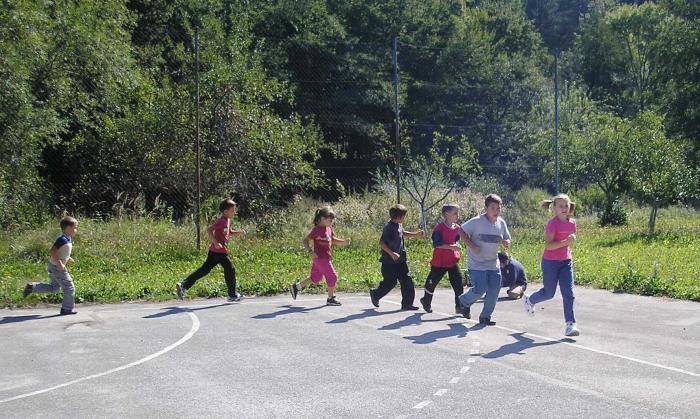 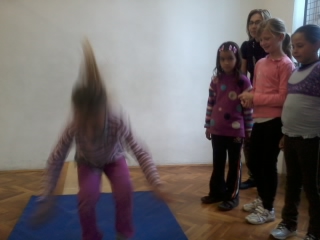 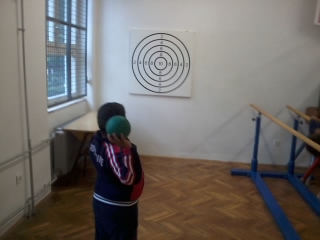 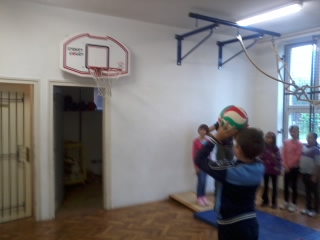 ŠKOLA PLIVANJA
Naša škola je već 9. godinu zaredom organizator natjecanja u plivanju svih osnovnih škola Gorskog kotara
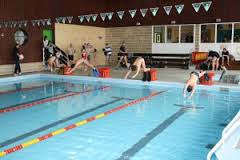 ZDRAVSTVENI ODGOJ
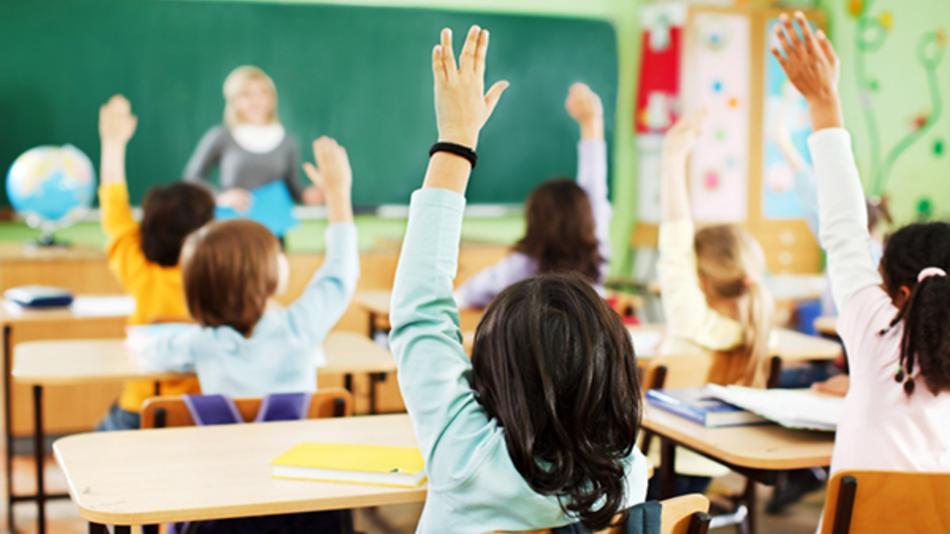 Međupredmetno integriranje u 
  svim razredima
Od školske godine 2012./2013. ulazi u godišnji plan i program rada škole
Integriran u sve razrede odjele  i većinu nastavnih predmeta
Naglasak na higijeni, čistoći
Ppt, gostovanja vanjskih suradnika (Dom zdravlja, stomatolog, viša med. Sestra,…)
Jutarnje vježbe u mlađim razredima
Poticanje na sport
Plakati, predavanja, igre na temu zdravlja
ZDRAVLJE TREBA NJEGOVATI
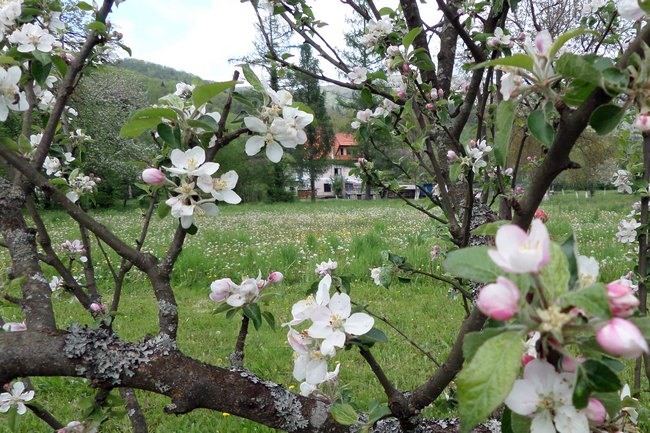